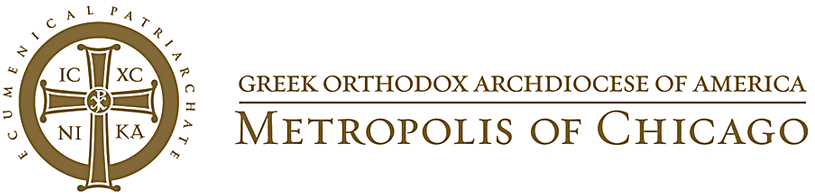 Understanding ENGAGEMENT
Strengthen Stewardship now & forever
Monthly Tuesday night meetings
Sept 5, 2023
Today’s agenda
Welcome and Introduction
Our Metropolis Definition of “Stewardship”
High Level Summary of the Second Element of Successful Stewardship: Engagement
Breakout Sessions
Full Group Sharing
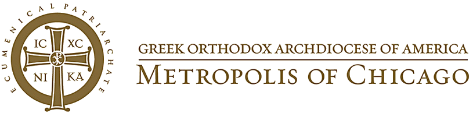 2
stewardship Defined
defining “Stewardship”
Stewardship is our grateful and loving response to God’s love, grace and gifts to us. 
It is our personal commitment to God and His Church to ensure its vitality and continuous growth by joyfully and sacrificially offering of our talents, time and treasures that we have received from Him.
Stewardship puts our faith in action and demonstrates our trust in God.
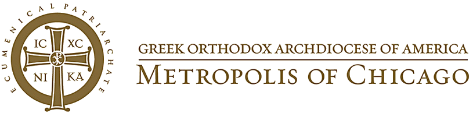 4
ENGAGEMENT
Creating a culture of “ENGAGEMENT”
6
Connect to people; connect people to people; and connect people to purpose
Connection is the cornerstone of engagement. Connection establishes relationships, and positive, healthy relationships create a culture of engagement
Forming relationships (with God, Priest, Parish Leadership, other parishioners) is a powerful way to get people to engage and stay engaged. 
One can consider thinking about “Connection” is three ways:
1. Connecting to People
2. Connecting People to People 
3. Connecting People to Purpose
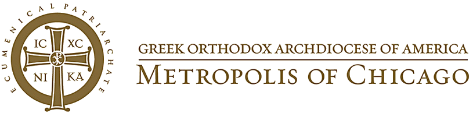 7
Ministries foster connection
Maintain a variety of ministries and programs that engage parishioners in various stages of life and with a variety of interests
Solicit and welcome ideas for new ministries
Encourage participation of non- (or not-yet) Orthodox Christians
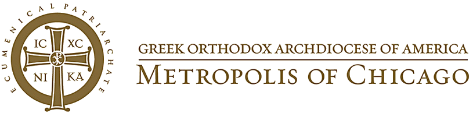 8
Creating a goal/action plan
For 2023, we ask each parish to create at least one goal or action to help advance the parish on the key element of “engagement”
To do so: pick at least one of the above buckets that you believe your parish could use help
Write a goal or action that is specific, measurable, achievable, and time bound that would advance your parish stewardship in one of these areas
Bring it back to your Priest and Parish Council for endorsement and adoption for your parish
9
Goal/Action examples
To help get you started, your goal/action should look something like this:
[Parish name] will [insert the goal/action] by [due date]
Some made-up examples to illustrate:
Our Parish will add three new ministries that target increased participation from the following groups: (a) youth; (b) senior citizens; and (c) single persons. Each ministry will be created after a survey to the Parish that identifies areas of greatest interest. Survey to be conducted by August 2023 and ministries to be created by October 2023. 
Our Parish will increase the participation of new members in the [insert ministry name] as measured by 10% increased number of people at [meeting/events] by December 2023.
Our Parish will add 2 new service projects in 2023 that help those in need in the local community and send personal invitations to current and past stewards to attend.
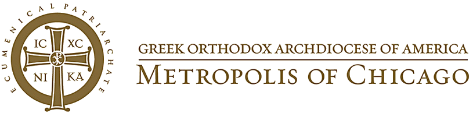 10
Share a goal/action for your parish
Break out session:  At the June 6 meeting,  we asked that those present,  create an “engagement” goal/action for your parish. 
Take it to your Priest and Parish Council for alignment/approval. Start implementing the approved goal/action!
At the September 5 meeting share:
Your goal with the team
Whether you met any resistance in getting alignment. What did you do to overcome it? What barriers did you identify are causing the resistance?
Have you started implementing the goal? 

By sharing, we will hopefully learn from each other and help those that are having difficulty!
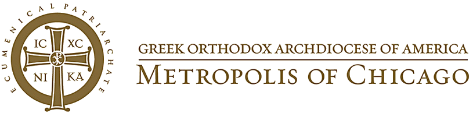 11
Return from the Breakout session
Share insights from breakout session
One person from each breakout, please verbally share with the team
Helpful comments in the chat are welcome
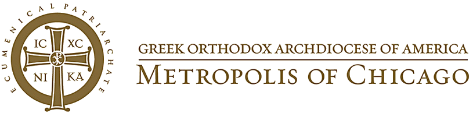 12
Learn more
We have a wealth of information on the Metropolis Strengthen Stewardship Now & Forever portal online:

https://chicago.goarch.org/resource-directory/stewardship/
13
Next meeting: October 3engagement speaker: Fr. Andrew BarakosAssumption Greek Orthodox ChurchScottsdale, AZ
Thank you Questions?
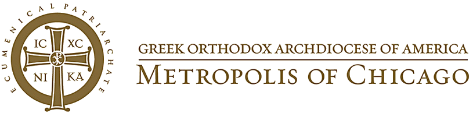 15